Electric Circuits
In the last chapter we examined how static electric charges interact with one another. These fixed electrical charges are not the same as the electricity that we use in everyday life, current electricity.

Current electricity is all about the flow of electrons.
This number of charges flowing per second is defined by the specific quantity – current.
Current (I):
		


The unit of current is Amperes or amps (A).
I = q 
      t
However, current will not flow through a conductor unless there is:
a) potential difference (voltage source).
b) complete circuit

Some examples of voltage sources that we use everyday are batteries (cells) and electrical outlets.
Consider a river.  The rate of water flowing down the river is its current. 

Note that we talk about the rate of water flowing, not the speed that the individual water molecules are moving. 

The same is true for electric circuits, where the current represents how many electrons pass a certain point in a certain amount of time.
The current in a circuit depends on two variables
Voltage (V): energy per coulomb given to an electron.
The units of voltage are volts (V)
Resistance (R): how difficult it is for current to flow through a substance.
The units of resistance are Ohms ()
These three quantities are related using Ohm’s Law:
V = IR
Electric Current 
Consider a circuit:




Which direction does the current flow?
Unfortunately, there are two ways to consider this.1)Electron Flow:  The direction that the electrons actually move. The electrons go from the negative terminal to the positive.2) Conventional Current: Flow of positive charge. Positive charges flow from the positive terminal to the negative.
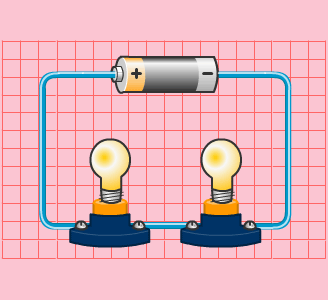 Although a little confusing (and more than a little irritating) we need to recall that electric potential is defined in terms of moving positive charge. And the direction of an electric field is defined as the direction that a positive charge will move in that field.  

In this class, unless otherwise stated, we will always use conventional current (+ to -)!!!
Power
We often talk about the amount of power used by different electrical devices. This is often confused with voltage or energy.

Recall that power is the rate of doing work.
From the definition of power and Ohm’s Law we can derive some formulae to describe electric power.
P =  W  = ΔE 	and ΔE = ΔVq
  		    t        t
P = IV
P = I2R
P =V2/R
Example: An electric fan has a resistance of 12  and requires 0.75 A of current to function properly.  What voltage is required to operate the fan?
Example: An electric heater emits 1.00x102 W when connected to a 120 V power line. What is the resistance in the heater?
There are two ways that we can attach devices to a circuit.
Series: only one path for current to flow

Ex. Draw a battery of two cells connected to two resistors in series.
Parallel: multiple pathways for current to flow

Ex. Draw a battery of two cells connected to two resistors in parallel.
Measuring Voltage and Current
We can measure the voltage in a circuit using a voltmeter and the current in a circuit using a ammeter.

We need to connect these two devices in different ways.
A voltmeter must be connected in parallel. This is because a voltmeter measures the voltage drop across a device.
Ex.
An ammeter must be connected in series. This is because an ammeter measures the current through a circuit.
Ex.
One last note…
There are two types of current. DC (direct current) means it flows in one direction such as the current from a battery. 
AC (alternating current) means that it alternates the direction of flow. In the case of home electric circuits, they alternate at 60 Hz. 

As fun as it sounds AC is a little advanced for us just yet so we sill be mostly sticking to DC in this course.